Урок по теме: «Округление десятичных дробей»
Куликова Е.Ю., учитель математики МБОУ «СОШ № 1» г. Астрахани
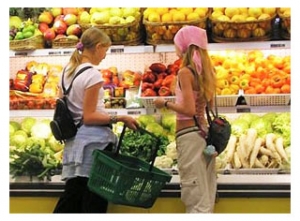 Вспомним правила, которые необходимо соблюдать:
Активно участвуй в совместной работе.
Внимательно выслушивай собеседника.
Не перебивай собеседника, пока он не закончит свой рассказ.
Выскажи свою точку зрения по данному вопросу, будь при этом вежлив.
Не смейся над чужими ошибками и недостатками в работе, но тактично укажи на них.
Поблагодари партнёра за совместную работу.
Вопросы:
1. Как сравнивают десятичные дроби, у которых разные целые части?

2.Что произойдёт с десятичной  дробью, если справа приписать к ней любое количество нулей? А если отбросить нули, которыми оканчивается  дробь?

3. Каким правилом воспользуемся, если десятичные дроби имеют разные целые части и число знаков после запятой у них тоже разное?
Выполните устно по вариантам
2 вариант
1. Укажите цифру в числе   206,84175 в разряде:
а) десятитысячных; б) сотых;     в) стотысячных;  г); единиц;           д) тысячных;
е) десятых; ж) сотен. 
2. Какую цифру надо поставить вместо знака        , чтобы получилось верное неравенство?
а) 7,2   5   7,215;
  б) 4,58    4,5  .
 3. Найти все натуральные значения х, при которых верно неравенство:
     1,9      х     2,3.
1 вариант
1. Укажите цифру в числе   45,78321  в разряде:
а)единиц; б) сотых;                      в) стотысячных;  г)десятых;             д) десятитысячных;
е) десятков; ж) тысячных.
2. Какую цифру надо поставить вместо знака        , чтобы получилось верное неравенство?
а) 6,38        6,3    ; 
 б) 9,    5       9,12.
 3. Найти все натуральные значения х, при которых верно неравенство:
     2,4        х      3,5.
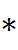 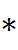 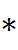 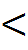 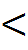 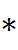 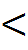 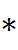 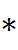 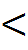 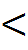 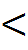 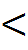 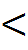 Ответы  к устным заданиям
1 вариант

5 817 243 903
2 вариант

7 456 182 092
1 вариант
2 вариант
1 вариант
2 вариант
Тема урока:
«Округление
десятичных дробей»
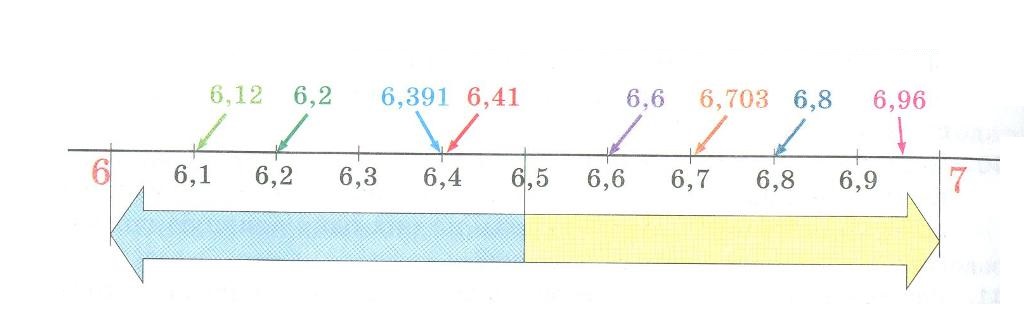 Округление десятичных дробей
а)  6,1     6;      
б)  6,2     6; 
в)  6,3     6; 
г)   6,4     6.
а) 6,6   7;
б) 6,7   7; 
в) 6,8   7;
г)  6,9   7.
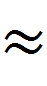 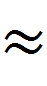 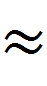 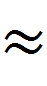 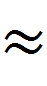 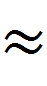 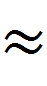 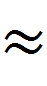 Алгоритм округления чисел
1.Находим и подчеркиваем заданный разряд, до которого надо округлить.
2. Смотрим на цифру, стоящую после этого разряда:
а) если это 0,1,2,3,4, то отбрасываем цифры после заданного разряда.
б) если это 5,6,7,8,9, то к заданному разряду добавляем 1, а цифры, стоящие после него отбрасываем.
3. Записываем результат.
Оформление записи округления чисел
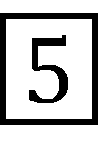 3,        401      3,9
  3,8         01      3,85
  3,85         1      3,854
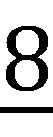 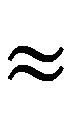 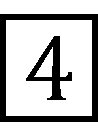 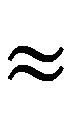 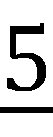 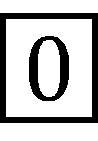 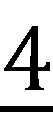 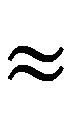 Самостоятельная работа
1 вариант
2 вариант
Округлите:
а) 35,673;  4,3857; 
0,0888 
до сотых;

б) 1,3724; 0,07662  до тысячных.
Округлите:
а) 7,893; 14,551; 0,537   
до десятых;
б)  1,8464; 0,6435   до тысячных.
Решение
1 вариант
2 вариант
а)35,6           35,67
   4,3       7   4,39
    0,0       8    0,9
б) 1,37          1,372
     0,07       2   0,77
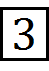 а)  7,       3     7,9
     14,        1    14,6
      0,       7     0,5
б) 1,84          1,846
    0,64           0,644
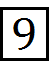 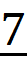 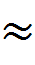 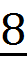 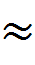 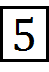 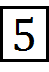 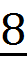 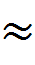 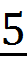 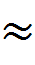 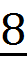 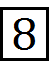 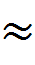 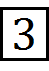 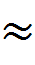 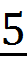 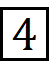 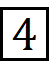 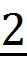 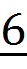 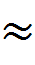 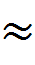 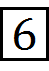 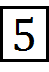 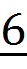 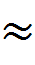 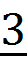 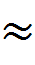 Домашнее задание
П. 32. Выучить правило округления десятичных дробей.
№ 845, № 850 - на применение правила округления десятичных дробей
 № 860 (1) - вспомнить, чем заменяется дробная черта и выполнить  запись по – другому и решить,  
 или 
придумать и сделать карточку для ученика из 10 чисел, разбив их на 2-3 задания на округление десятичных дробей , используя все случаи + 
+ №860(1).
Вырази своё понимание темы и настроение на уроке
1.Кто говорит, тот сеет, кто слушает – собирает.
 2.Умную речь хорошо и слушать.
   3. Без труда не выловишь и рыбки из пруда.
   4.Монах. Ты идёшь трудной тропой.
   5.Тяжело в учении легко в бою.
- поняли тему

              
                -недостаточно      
                    усвоили               
                   материал 
                   
                    -не поняли
                   тему  урока
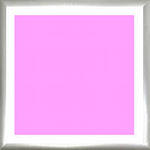 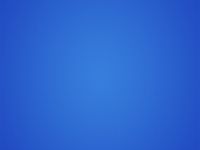 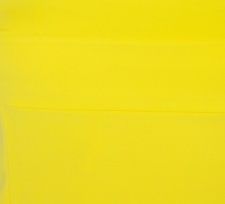